Initiating oral PrEP in family planning (FP) settings: A job aid for FP providers
FP client at risk of HIV exposure considering PrEP use
Conduct blood-based (preferably rapid) HIV test* and pretest counseling per country guidelines
negative
positive
+
-
Recent HIV EXPOSURE* (within 72 hours)?
COUNSEL
Meaning of test result
Limits of the rapid HIV test
Need for confirmatory testing 
Availability and benefits of treatment 
Preventing transmission (ART, viral suppression, condoms)
Importance of sexual (and/or drug-injecting) partner notification and testing
YES
NO
Any symptoms of acute HIV infection due to possible exposure in the past 14 days?
(sore throat, fever, chills, fatigue, night sweats, swollen glands, mouth ulcers, headache, rash)
Offer or refer for PEP (Post Exposure Prophylaxis) and  Offer Emergency Contraception if needed
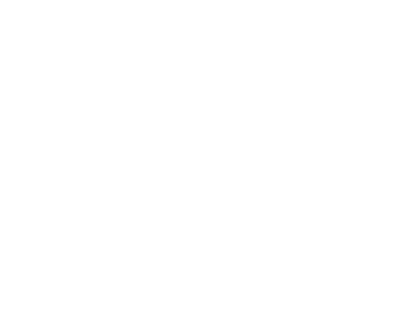 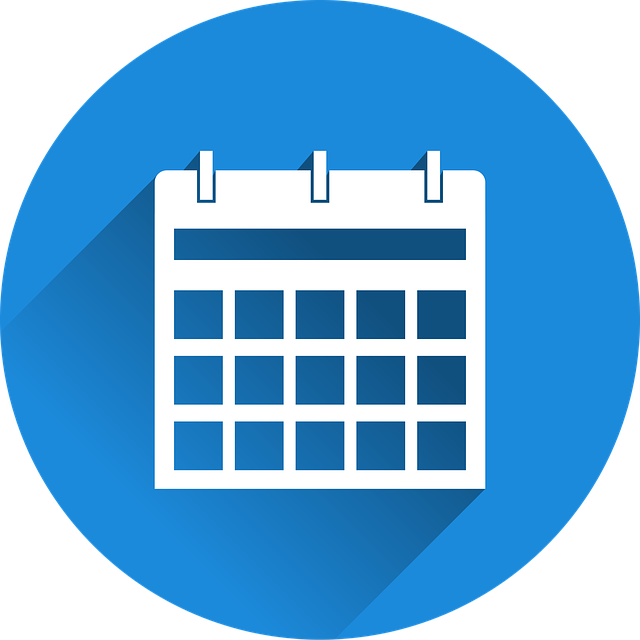 NO
YES
Refer for evaluation.
Repeat HIV test in 1 month; 
if negative, and no symptoms of acute HIV infection, offer PrEP.
Offer  PrEP
REFER
Refer immediately for confirmatory testing and ART based on country guidelines
PEP
PrEP
Provide at least one month of PrEP now (or per country guidelines)
COUNSEL ABOUT*
Importance of taking PrEP daily – missed doses lead to decreased efficacy and risk of future HIV resistance
Possible mild, temporary side effects include abdominal cramps, nausea, headache (usually subside in a few weeks)
Importance of regular follow up
Importance of condom use for preventing other STIs
LAB WORK*
 Order test of kidney function as needed; and, if indicated and available, hepatitis B test. 
Follow up when results are available.
* See reverse side for additional information.
Based largely on these recommendations from World Health Organization (WHO): Implementation Tool for PrEP of HIV Infection and Differentiated and simplified pre-exposure prophylaxis for HIV prevention: update to WHO implementation guidance.
[Speaker Notes: Update this tool as needed to comply with national/county guidelines.]